Figure 3. Transect of some existing refraction profiles within the area of investigation. Lower map shows the available ...
Geophys J Int, Volume 178, Issue 2, August 2009, Pages 860–876, https://doi.org/10.1111/j.1365-246X.2009.04196.x
The content of this slide may be subject to copyright: please see the slide notes for details.
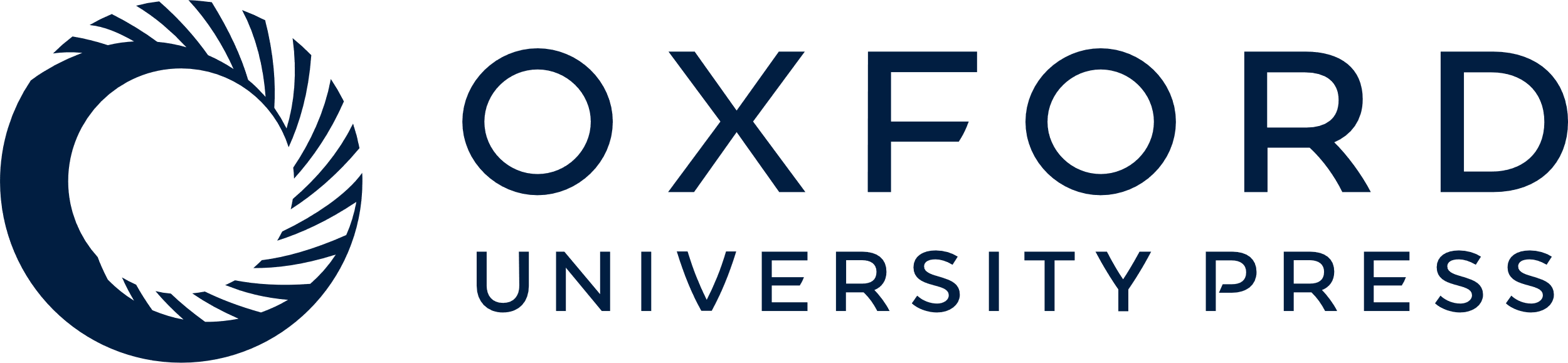 [Speaker Notes: Figure 3. Transect of some existing refraction profiles within the area of investigation. Lower map shows the available high resolution aero-magnetic anomaly grids of DML (EMAGE grid (Jokat et al. 2003) and ADMAP grid (Golynsky et al. 2001)). The magnetic signature of the Kottas Mountains with Heimefront shear zone (HSZ) is detectable as an elongated purple coloured region. The seismic profile KOTTAS runs directly across the Heimefront shear zone. Juxtaposed to the north is the Maudheim Province (MP), juxtaposed to MP is the Archean Grunehogna Craton (GRU).


Unless provided in the caption above, the following copyright applies to the content of this slide: © 2009 The Authors Journal compilation © 2009 RAS]